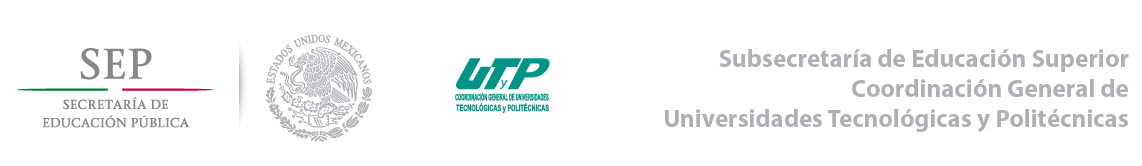 PROGRAMA DE FORTALECIMIENTO  DE LA CALIDAD EDUCATIVA (PFCE)
Por la mejora y el aseguramiento de la calidad en la educación superior
Guía para actualizar el Programa de Fortalecimiento de la Calidad Educativa

PFCE 2018 - 2019
Este programa es público ajeno a cualquier partido político. Queda prohibido el uso para fines distintos a los establecidos en el programa. Quien haga uso indebido de los recursos de este programa deberá ser denunciado y sancionado de acuerdo con la ley aplicable y ante la autoridad competente
FEBRERO  2018
Presentación de la Guía
Esta guía es un documento orientador para quienes coordinarán y participarán en el proceso de formulación del PFCE 2018-2019. Se presenta como un apoyo para la reflexión y acción que conduzcan a fortalecer el proceso de planeación estratégica de la académica y de la gestión institucional cuyos objetivos son el logro de la calidad educativa y de los servicios que ofertan las Universidades Tecnológicas y Politécnicas, a partir de los diferentes ámbitos que constituyen el quehacer universitario diseñando estrategias, acciones y proyectos e indicadores de resultados que permitan proteger las fortalezas institucionales, atender los principales problemas e incidir en el logro de la calidad de sus Programas Educativos. Se utiliza como insumo para el análisis y la reflexión, la evolución en el periodo 2014 a diciembre de 2017 de los principales indicadores institucionales que integran la capacidad y competitividad académica.
Presentación de la Guía
Para llevar a cabo el proceso de planeación es conveniente realizar análisis integrales y profundos sobre: a) los avances logrados del 2014 a la fecha en el fortalecimiento de la capacidad y competitividad académicas institucionales y b) la situación actual académica y de la gestión con el propósito de identificar las acciones a desarrollar para alcanzar los objetivos del Programa Institucional de Desarrollo y los indicadores de calidad que se establecerán para el periodo 2018-2019.

Con los recursos asignados a este Fondo en el Presupuesto de Egresos de la Federación 2018 y los que se aprueben para 2019, será financiado el desarrollo de los proyectos asociados a la formulación del PFCE 2018-2019 y que resulten dictaminados favorablemente por los Comités de Evaluadores conformados por la SEP para tal propósito. 

Cuando sea necesario conocer el significado de algún término utilizado en esta guía, se sugiere consultar el glosario contenido en el Anexo 1 - Glosario.

Para cualquier aclaración o duda favor de comunicarse a través del correo electrónico correoPFCE@nube.sep.gob.mx.
Objetivo
General
Apoyar a las Instituciones de Educación Superior Públicas a fin de que cuenten con programas educativos evaluables con calidad reconocida.
Específicos
Otorgar apoyos económicos a las Instituciones de Educación Superior para que a partir de ejercicios de planeación estratégica participativa implementen proyectos académicos y/o institucionales que impacten en:

La mejora de la gestión (servicios).
La calidad de sus programas educativos.
Puntos de énfasis del PFCE 2018-2019

En armonía con el PIDE y en la perspectiva de los objetivos generales y específicos, el PFCE 2018-2019 debe hacer énfasis en:
Puntos de Énfasis
Puntos de Énfasis
Antecedentes
Programa de Fortalecimiento de la Calidad Educativa
Programas  educativos
Mejorar la calidad
Gestión y Administración
Cerrar brechas de calidad
Entre PE y los CA
Rendir cuentas de la calidad
Certificación de procesos estratégicos de gestión
Evaluación y/o Acreditación de programas educativos
Puntos de Énfasis
El PFCE 2018-2019 debe hacer énfasis en la mejora continua de los elementos que caracterizan a una universidad reconocida por su calidad:
Universidad reconocida
por su calidad
Oferta educativa 
de calidad y pertinente
Gestión
Institucional competente
Alta competitividad académica
Alta capacidad académica
Rendición de cuentas
Certificación de procesos estratégicos
Innovación educativa
Estudios de:  
Factibilidad
Egresados
Empleadores
Trayectoria
Entre otros
Autoevaluación Académica y de la Gestión Institucional
Análisis de la evaluación global del PFCE 2016-2017

Para avanzar en el proceso de mejora y fortalecimiento continuo de la capacidad y competitividad académicas, así como de la gestión institucional, mediante la actualización y enriquecimiento del proceso de planeación que dé lugar a la formulación del PFCE 2018-2019, se sugiere analizar los resultados* de la evaluación realizada por los Comités de Evaluación del PFCE 2016-2017, ProFOE, ProGes y proyectos asociados.


Seguimiento académico y de la gestión 

Considerando que la formulación del PFCE 2018-2019 está asociado a un proceso continuo de planeación estratégica participativa, es conveniente hacer un recuento de los avances hasta ahora logrados y, en su caso, de los rezagos con el propósito de implementar las medidas necesarias que permitan alcanzar los objetivos y metas establecidas por la institución en el PFCE 2016-2017.
Autoevaluación Académica y de la Gestión Institucional
Análisis de la evaluación global del PFCE 2016-2017

* Analizar los resultados de la evaluación global del PFCE en cuanto a:

Identificación de fortalezas y debilidades del PFCE 2016-2017.
Problemas transversales de los PE.
PE con resultados sobresalientes.
Atención a las áreas débiles y a las recomendaciones del comité de pares de la evaluación del PFCE 2016-2017.
Principales conclusiones sobre:
Estrategias y
Resultados.
Autoevaluación Académica y de la Gestión Institucional
Para llevar a cabo la actualización del PFCE 2018-2019, es importante realizar el análisis de Fortalezas y Debilidades de la institución tomando en cuenta los siguientes puntos de énfasis:

Pertinencia de los programas educativos y servicios académicos. 
PE de posgrado en las UP.
Innovación educativa.
Cooperación académica nacional e internacionalización.
Impulso a la educación ambiental para el desarrollo sustentable.
Vinculación.
Atención a las recomendaciones de los CIEES.
Atención a las recomendaciones de los organismos reconocidos por el COPAES.
Análisis de la capacidad y competitividad académica. 
Análisis de la relación entre capacidad y competitividad académicas.
Análisis de brechas de capacidad y competitividad académicas.
Análisis de la atención y formación integral del estudiante.
Análisis de la evaluación de la gestión.
Autoevaluación Académica y de la Gestión Institucional
Análisis de los problemas estructurales.
Análisis de la capacidad física instalada y su grado de utilización.
Análisis de la atención a las recomendaciones de los CIEES a la gestión.
Igualdad de Género.
Rendición de cuentas.
 
Además se deben incluir las tablas que se encuentran en el Anexo – Autoevaluación.
Para mayor información de los puntos de énfasis, consultar el Anexo – Puntos de Énfasis
Actualización de la Planeación Académica y de la Gestión Institucional
Se recomienda que una vez realizada la fase de autoevaluación y tomando en consideración la misión y visión de la institución en el marco del PFCE, se diseñen, fortalezcan o actualicen, en su caso, estrategias y acciones debidamente articuladas1 para fortalecer los puntos de énfasis que se analizaron en la autoevaluación académica y de la gestión institucional que permita la mejora continua e integral de la calidad de los PE para alcanzar los indicadores comprometidos en el marco del PFCE.

Síntesis de la actualización de la planeación: Una vez que se hayan identificado cada una de las estrategias y acciones, se deberá sintetizar en los formatos que aparece en el Anexo – Actualización: Síntesis Actualización, enfocándose en las más significativas, es decir, aquellas que tengan un impacto relevante en los resultados esperados.

Indicadores de calidad académica: Para el PFCE 2018-2019 se ha elaborado una serie de indicadores académicos y de gestión que nos permitirá medir la efectividad del programa. Las metas iniciales de los mismos se deberán capturar en el sistema PFCE y se les dará seguimiento en los informes de avance trimestral.
1La articulación se refiere a la relación lógica entre los resultados de la autoevaluación y la actualización de la planeación.
Es importante asegurar la articulación entre las fortalezas y los problemas identificados en la autoevaluación, con la visión, las políticas, los objetivos, las estrategias, las acciones, los indicadores de resultados y los proyectos diseñados en la actualización de la planeación
Estructura para la formulación del documento PFCE 2018 - 2019
Contenido del PFCE 2018-2019
Introducción. (1 cuartilla)
Autoevaluación y actualización de la planeación Académica y de la Gestión Institucional. (50 cuartillas)
Valores de los indicadores institucionales a 2014 al 2019. (5)
Formulación de los proyectos de Mejoramiento de la calidad de los programas educativos PE y de los Problemas Transversales (de los PE y de la Gestión), generados por el sistema PFCE.
Concentrado de proyectos de la institución. Anexo – Proyectos. (6)
Conclusiones. (1)

 
Análisis de Fortalezas – Debilidades del PE. (2)
Valores de los indicadores del PE a 2014 al 2019. (2)
Conclusiones. (1)
Evidencia documental de las recomendaciones hechas por parte de CIEES,  COPAES y/o PNPC.
Análisis del Programa Educativo
Nota: Consultar Anexo – Contenido del Documento PFCE 2018 - 2019.
Características de los proyectos
En atención al punto de énfasis del PFCE 2018-2019 (bienal), se presentarán dos proyectos: uno que atienda el Mejoramiento de la calidad de los programas educativos PE, el cual la prioridad de los objetivos particulares estará en función de los PE que han recibido las recomendaciones por parte de los CIEES, COPAES y/o del PNPC, y otro enfocado a la atención de los Problemas Transversales que deban ser atendidos a nivel institucional. 

Los proyectos deberán atender integralmente la problemática identificada en la autoevaluación y aproveche las fortalezas de cada uno de ellos para alcanzar la calidad de los PE a través del fortalecimiento de la capacidad académica, la mejora de la competitividad académica y los procesos de gestión. Los proyectos demandan un amplio trabajo colaborativo y la articulación de esfuerzos, esto debe facilitar el logro de los objetivos y el cumplimiento de los indicadores de los PE e institucionales así como el uso óptimo de los recursos.

Será necesario que los proyectos que presente la institución, sean el resultado de esa articulación y deberán plantear la solicitud de los recursos plenamente justificados para cada año, con base en la contextualización que realicen a nivel institucional y las prioridades de su Programa Institucional de Desarrollo.
2 Es importante señalar que los recursos solicitados en el marco del PFCE deben considerar sólo las necesidades prioritarias que impacten en la calidad y permitan el cumplimiento de las Metas Académicas e indicadores que se establezcan en cada año. Las necesidades que no apoya la SEP en el marco del PFCE y las que no puedan ser atendidas por el Programa, de acuerdo a sus propias Reglas de Operación, deberán cubrirse con recursos del subsidio ordinario, de los otros fondos extraordinarios federales, ingresos propios y otras fuentes.
Características de los proyectos
Cada proyecto deberá contener cuatro objetivos particulares, cuatro metas por objetivo particular y cuatro acciones articuladas por meta, especificando los recursos solicitados que en el detalle, en algunos casos, no sean tan pocos que quedan planteados de manera muy general, pero que a su vez no sean tantos que lo hagan demasiado específico y extenso, y que además deberán estar debidamente justificados, priorizados y calendarizados a partir de la fecha en que se autoriza el ejercicio de los recursos. (Anexo – Proyectos)

Para capturar los proyecto es necesario utilizar el módulo de captura del sistema electrónico PFCE que disponga la Dirección de Planeación, Evaluación e Informática, dependiente de la Coordinación General de Universidades Tecnológicas y Politécnicas. 

El monto máximo a solicitar será hasta de 6 millones de pesos de los cuales, el 70% (hasta 4.2 millones de pesos) deberá ser destinado para los procesos de evaluación y/o acreditación de los PE y 30% (hasta 1.8 millones de pesos) restante para cubrir aquellas necesidades de la institución.
Es necesario que los proyectos que se presenten, sean consecuencia de la articulación de las fases de autoevaluación institucional, definición de estrategias y metas. Debe ser claro el impacto que tendrá en la atención a los principales problemas identificados y en el aprovechamiento de las fortalezas para el fortalecimiento de la calidad institucional.
Características de los proyectos
Integración de Proyectos del PFCE Institucional
Ámbito
Captura del proyecto en el módulo electrónico PFCE
Gestión
Problemas transversales
IES
ProPE 1
Mejoramiento de la calidad de los programas educativos PE
…
ProPE n
Sistema PFCE
Criterios para la entrega-recepción del PFCE 2018 - 2019
La fecha de entrega del documento PFCE 2018-2019, será durante la semana del 16 al 20 de abril.

Sólo se recibirá el documento PFCE que este estructurado de acuerdo a la Guía de elaboración.

Características que deben reunir los documentos:

Presentar un índice y numerar sus páginas en forma continua (no iniciar la numeración en cada apartado o sección).
Contener separadores por apartado o sección.
Respetar la extensión establecida de los documentos (número de cuartillas).
Presentarlos en carpetas de tres argollas (no se recibirán engargolados).
Presentar un tanto impreso del documento PFCE 2018-2019.
Criterios para la entrega-recepción del PFCE 2018 - 2019
Cinco CD o USB con el contenido del PFCE 2018-2019 y sus proyectos. Los archivos de texto deben estar en formato Word y todas las tablas en formato Excel conforme a lo siguiente:
Los archivos electrónicos deberán estar claramente ordenados bajo un índice y con nombres que permitan su rápida ubicación;
Los archivos de texto deben estar en formato Word y las tablas en formato Excel;
Los proyectos integrales deben presentarse conforme a lo establecido en la Guía metodológica 2018-2019;
Los archivos no deben tener claves de acceso y la versión electrónica debe coincidir con la versión impresa.
Aquellas UUTT y UUPP que hayan cubierto los compromisos enmarcados en el PFCE 2016 deberán acreditarlo con la Carta de Liberación correspondiente o en su caso las IES que derivado del incumplimiento al marco normativo del programa, hayan reintegrado recursos a la TESOFE, deberá acreditarlo con el recibo correspondiente.
Criterios de evaluación del PFCE 2018 - 2019
El PFCE 2018-2019 y sus proyectos asociados constituyen un planteamiento integral y de esa manera serán dictaminados por los Comités de Evaluación. Se pondrá particular atención a la forma en que el PFCE pueda impactar en la mejora de la calidad y el cierre de brechas de calidad entre PE y al interior de la institución.

Es imprescindible que en la fase de actualización de la planeación se atienda el propósito de mejorar la capacidad y la competitividad académicas y de manera especial en los énfasis abordados en la presente guía.

El proyecto de Mejora de la Calidad de los PE deberá: 

Estar debidamente articulado como se indica en el diagrama de elaboración de un proyecto.
Contener objetivos particulares que atiendan las recomendaciones de los CIEES, COPAES y/o del PNPC.
Criterios de evaluación del PFCE 2018 - 2019
El proyecto de Problemas Transversales deberá:

Estar debidamente articulado como se indica en el diagrama de elaboración de un proyecto.
Contener objetivos particulares relacionados con la atención a los problemas transversales de los PE y de la gestión relacionados con el fortalecimiento de la capacidad académica, la atención y formación integral de los estudiantes, la mejora de la competitividad de TSU y Licenciatura, así como la competitividad de los PE de posgrado y que:
Estén justificados con base en los resultados de un diagnóstico objetivo de la capacidad académica de la CGUTyP y su relación con la competitividad respectiva, realizada en la fase de autoevaluación.
Propiciar el cierre de brechas de calidad entre CA y PE de la Institución.
Proteger las fortalezas y aprovecharlas en la solución de los problemas identificados en el ámbito de la institución.
Contribuir de manera significativa al cumplimiento de los indicadores de calidad institucionales.
Mostrar que sus metas sean congruentes con las estrategias y acciones así como la factibilidad de su realización.
Criterios de evaluación del PFCE 2018 - 2019
Contener de manera explícita la priorización de metas, acciones y recursos asociados y su calendarización.
Justificar los recursos solicitados en términos de logros académicos (no se evaluará el proyecto cuyo objetivo sólo sea adquirir equipamiento).

En el proceso de evaluación de los proyectos se considerará de manera importante su carácter integral. Es decir, la atención holística de los problemas de los PE o de la gestión de la institución, la incorporación en un mínimo de objetivos particulares de las diversas situaciones a atender evitando redundancias y dispersiones, buscando la complementariedad y las soluciones sinérgicas. Asimismo, el conjunto de metas y las acciones a realizar deben expresarse en forma resumida
Criterios para la asignación de recursos
En atención a las Reglas de Operación del fondo denominado Programa de Fortalecimiento de la Calidad Educativas (PFCE) 2018, en la asignación de recursos tendrán prioridad las IES:

Cuyos dictámenes de evaluación del PFCE y sus proyectos asociados por los Comités de Evaluación sea favorable.
Que recibieron recursos del PFCE 2017, deberán estar al corriente en la entrega de los informes trimestrales Financieros, Académico – Programático y los Indicadores Institucionales, para poder recibir recursos extraordinarios del ejercicio fiscal 2018.
Que muestren un incremento apreciable en el nivel de habilitación, perfil deseable registrado ante la Dirección de Superación Académica y miembros del SNI en el periodo  2014-2020 de los PTC.
Que cuenten con estrategias y acciones adecuadas y suficientes para fomentar el desarrollo y consolidación de sus CA.
Que muestren una evolución favorable de la calidad de los PE en el periodo 2003- 2016, así como un incremento significativo de la matrícula atendida en PE de TSU y Licenciatura reconocidos por su buena calidad.
Que demuestren que los planes y programas de estudio son pertinentes, con flexibilidad curricular y otros énfasis planteados en esta Guía.
Criterios para la asignación de recursos
Que demuestren que los programas de tutoría, seguimiento de egresados, estudios de empleadores se han utilizado para mejorar la atención y seguimiento a los estudiantes.
Que incrementen la tasa de retención de los estudiantes del primer al segundo año por cohorte generacional.
Que incrementen la tasa de eficiencia terminal y titulación oportuna por cohorte generacional.
Que impulsen procesos de innovación educativa que mejoren la calidad.
Que mejoren la atención y formación integral del estudiante.
Que fomenten la internacionalización de la educación superior.
Que evidencien avances en el proceso de vinculación de la IES con su entorno social.
Que estén atendiendo efectivamente sus problemas estructurales.
Que muestren una mejora de la evaluación de la gestión institucional.
En los proyectos no deberán presupuestar las solicitudes de becas para la formación de profesores, estos requerimientos deben canalizar al Programa para el Desarrollo Profesional Docente que opera la Dirección de Superación Académica de la Dirección General de Educación Superior Universitaria (DGESU).
Criterios para presentar las propuestas de réplica
Las IES tendrán derecho de réplica de los resultados de la evaluación del documento PFCE, específicamente de aquellas propuestas que en el subrubro que se denominará de “cierre”, hayan obtenido una calificación en los escenarios 1 ó 2.

Las réplicas que procedan serán reevaluadas por los Comités de Evaluación, que asentarán en actas los resultados, y éstos serán definitivos e inapelables; es decir, el resultado de la evaluación de la réplica será el resultado final, de ninguna manera se hará una combinación de resultados entre la evaluación inicial y la réplica.

De la réplica:

A partir de que la institución reciba los resultados de la evaluación vía electrónica, si fuese el caso, cuenta con cinco días hábiles para presentar la solicitud de réplica y los documentos que la sustenten, a la Dirección de Planeación, Evaluación e Informática.
El oficio de la solicitud deberá dirigirse por escrito a la Coordinación General de Universidades Tecnológicas y Politécnicas, en dos copias impresas y una electrónica.
Las solicitudes de réplica deberán contener un texto, presentado en formato libre, donde apelan la calificación emitida por el comité y ofrecen los argumentos con base en la información del PFCE 2018-2019 presentada originalmente (no se aceptará información complementaria), que sustente su inconformidad.
La evaluación de la réplica no requiere de la presencia del titular de la institución.
Calendario de actividades del PFCE 2018 - 2019
Conceptos que no apoya la SEP en el marco del PFCE
Becas de Personal académico y alumnos/as, apoyos de transporte para personal académico, alimentación y hospedaje para realizar estudios de posgrado al personal académico; así como para la publicación de tesis para obtención del grado académico o viáticos para presentación de exámenes de grado (deben canalizarse al PRODEP).
Apoyos de transporte, alimentación y hospedaje a alumnos/as y docentes que no justifiquen fortalecer la internacionalización de la educación superior, a través del establecimiento de redes internacionales de cooperación en las funciones sustantivas, la movilidad estudiantil y de académicos.
El establecimiento de sistemas de acreditación de estudios, entre otros aspectos; alimentación y hospedaje a evaluadores para realizar las acreditaciones de los organismos reconocidos por el COPAES, o en su caso para el personal de organismos certificadores de procesos de gestión.
Apoyos de transporte, alimentación y hospedaje para personal de empresas con las que se contrate servicios de certificación y recertificación de procesos de gestión.
Becas para estudiantes (quienes aspiren a una beca deben canalizarse al Programa Nacional de Becas).
Compensaciones salariales.
Compra de muebles para oficinas administrativas.
Compra de obsequios de cualquier índole y para cualquier tipo de evento.
Compra de medicamentos que no estén relacionados con alguno de los PE del área de Ciencias de la Salud que se imparten en las IES.
Compra de vehículos (terrestres, acuáticos y/o aéreos).
Estímulos económicos al personal académico y administrativo que labora en la IES.
Conceptos que no apoya la SEP en el marco del PFCE
Eventos culturales sin relación con la misión de los PE.
Gastos de operación tales como: el pago de servicios de la IES (agua, luz y teléfono, combustibles), servicios de internet, mantenimiento de vehículos, tractores, lanchas y servicio de mensajería.
Honorarios para personal de la propia IES o pago de personal de apoyo.
Materiales de oficina o cafetería (este requerimiento se debe atender con los recursos del presupuesto ordinario de la IES).
Materiales para promoción de la oferta educativa.
Los rubros restringidos conforme a lo dispuesto en el PEF vigente.
Plazas de personal académico y administrativo que labora en la IES.
Proyectos, objetivos, metas, acciones o conceptos que se dupliquen con los inherentes a apoyos financieros otorgados o por otorgarse en el marco de fondos extraordinarios previstos en el PEF vigente.
Publicaciones de libros y revistas no arbitradas.
Reconocimientos y/o estímulos a estudiantes.
Recursos para firma de convenios.
Renta de espacios y mobiliario para la realización de eventos académicos.
Sobresueldos y sueldos.
Pago a profesoras/es bajo los rubros de honorarios o servicios para atender actividades de docencia.
Pago de personal para llevar a cabo presentaciones musicales, artísticas, trabajo de seguridad o para el apoyo de actividades deportivas.
Apoyo a solicitudes de gastos (triviales) que no impactan a la mejora de la calidad.
Pago de peajes para personal administrativo, de profesoras/es, alumnos o alumnas que no estén relacionados con actividades propias del quehacer académico.
Pago de propinas.
Muchas gracias
Para cualquier aclaración o duda, favor de comunicarse al teléfono (01 55) 36011614 o al correo electrónico
correoPFCE@nube.sep.gob.mx